[Speaker Notes: Teacher notes: none]
[Speaker Notes: Teacher notes: none]
[Speaker Notes: Teacher notes: none]
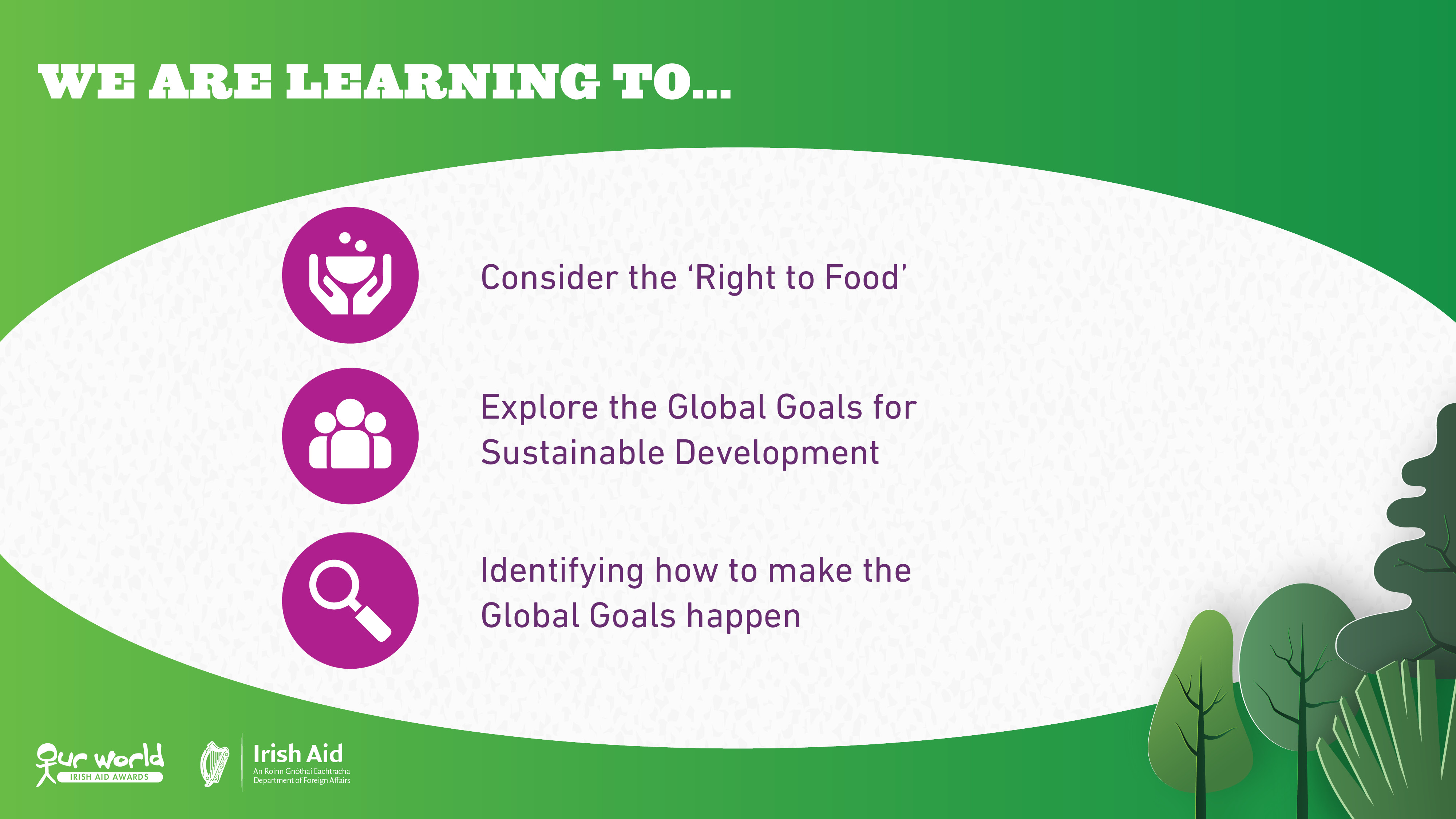 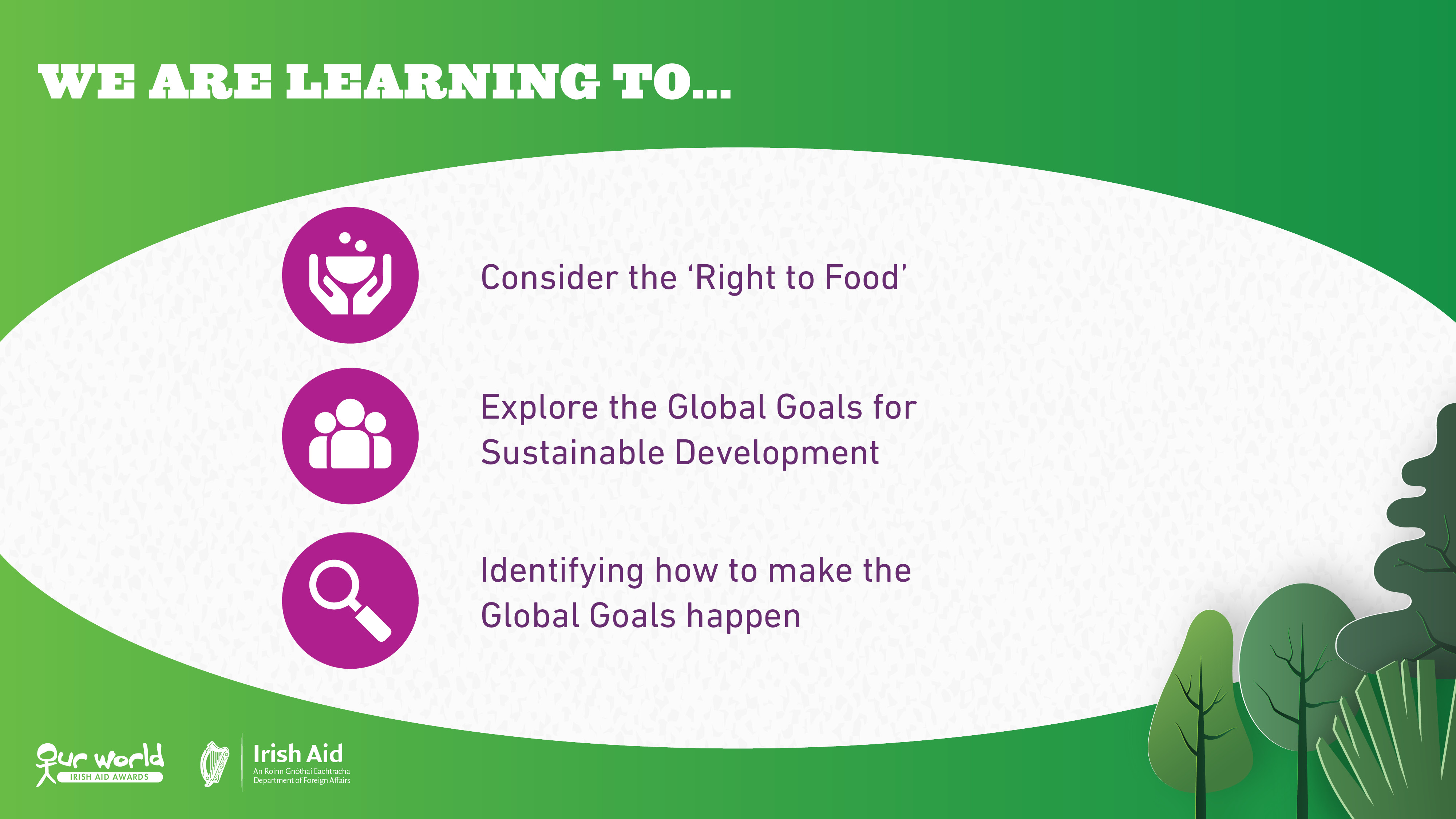 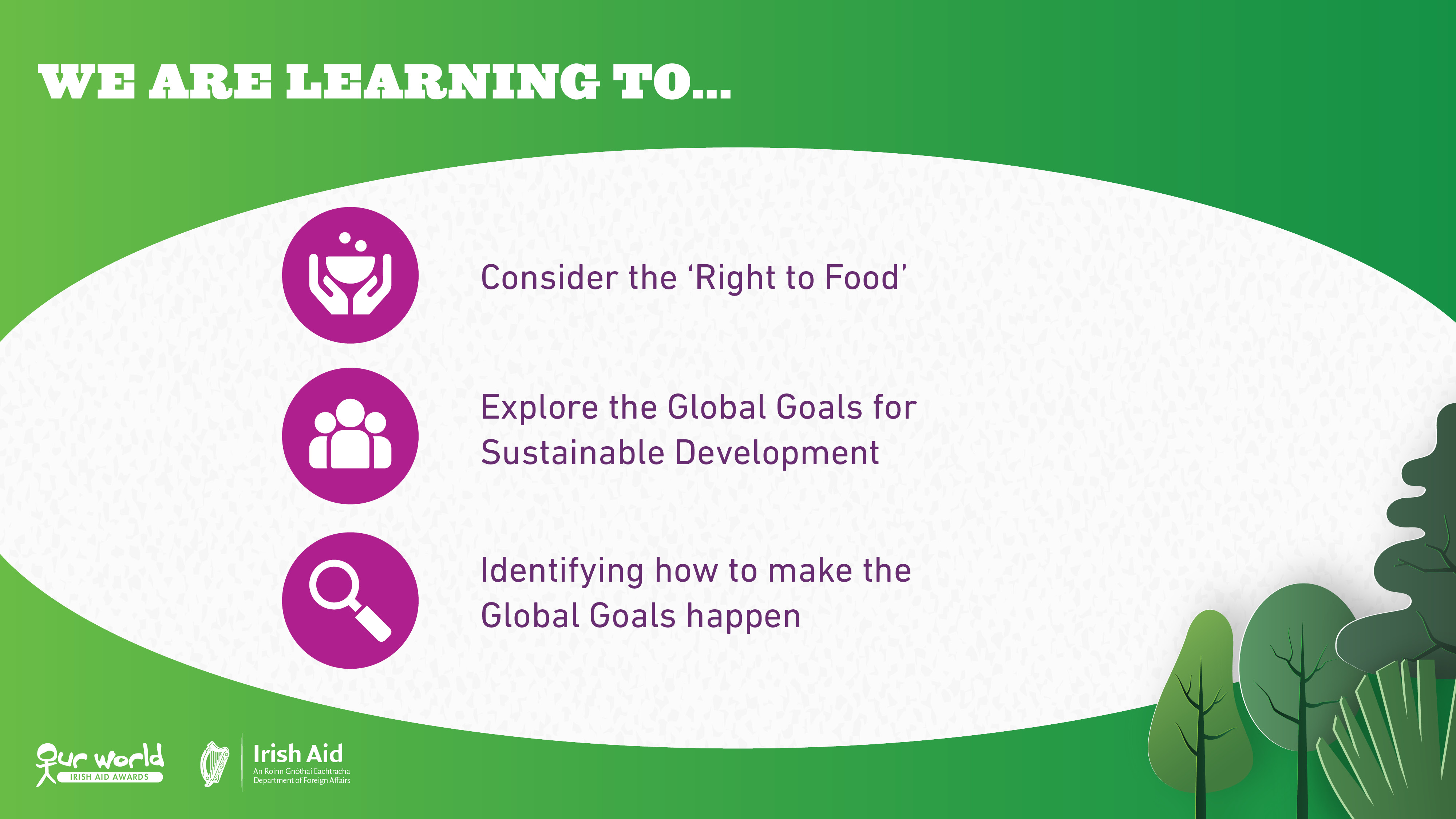 [Speaker Notes: Teacher notes: Learning intentions (3 consecutive animations at * Click)
 
Sensitivity note: As their teacher, you know your own pupils well.  Please feel free to edit the lesson to best suit the needs in your class.

See also our Good Practice Guidelines for teaching about poverty and development in the Teacher’s section of www.ourworldirishaidawards.ie

* Click to animate in the learning intentions for this lesson, reading each aloud.

This is the first lesson for the 2024 Our World Irish Aid Awards. These Awards are a way for us to learn about what Irish Aid does, and to think about ways that we can help to make the Global Goals happen.

This lesson is all about the idea of ‘Food For Life’ and how we can work for equal access to food, growing and eating what is local to us. This will also help us to achieve a number of the Global Goals, or Sustainable Development Goals

Do you see the Irish Aid logo in the bottom right of the slide?  

Irish Aid is part of the Irish Government.  Irish Aid works to end world hunger and poverty by working with other governments, with different groups (international groups like the United Nations, non-governmental organisations or NGOs), and with communities in countries around our world.   You will be learning more about the work of Irish Aid as we go through the lessons.]
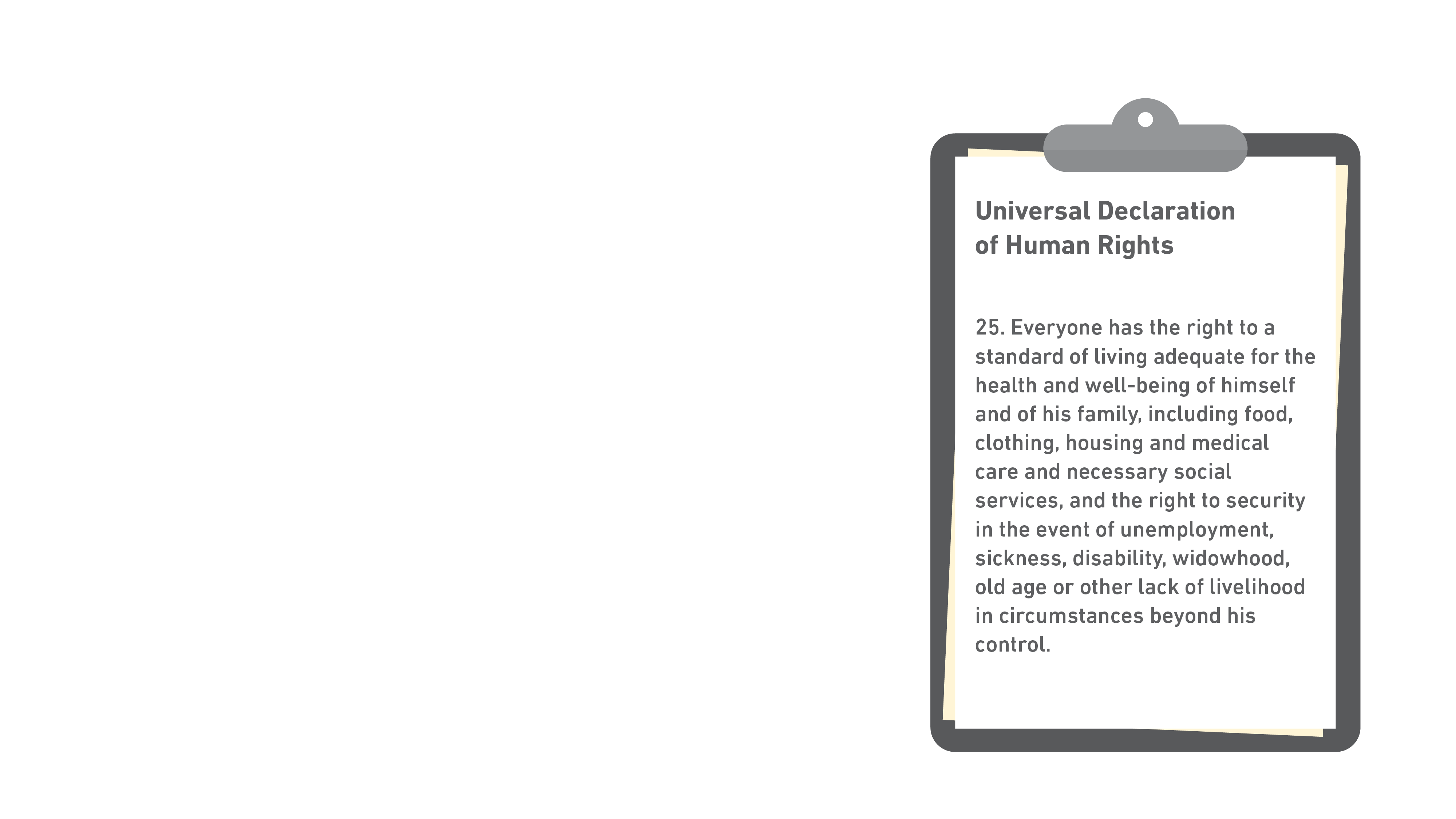 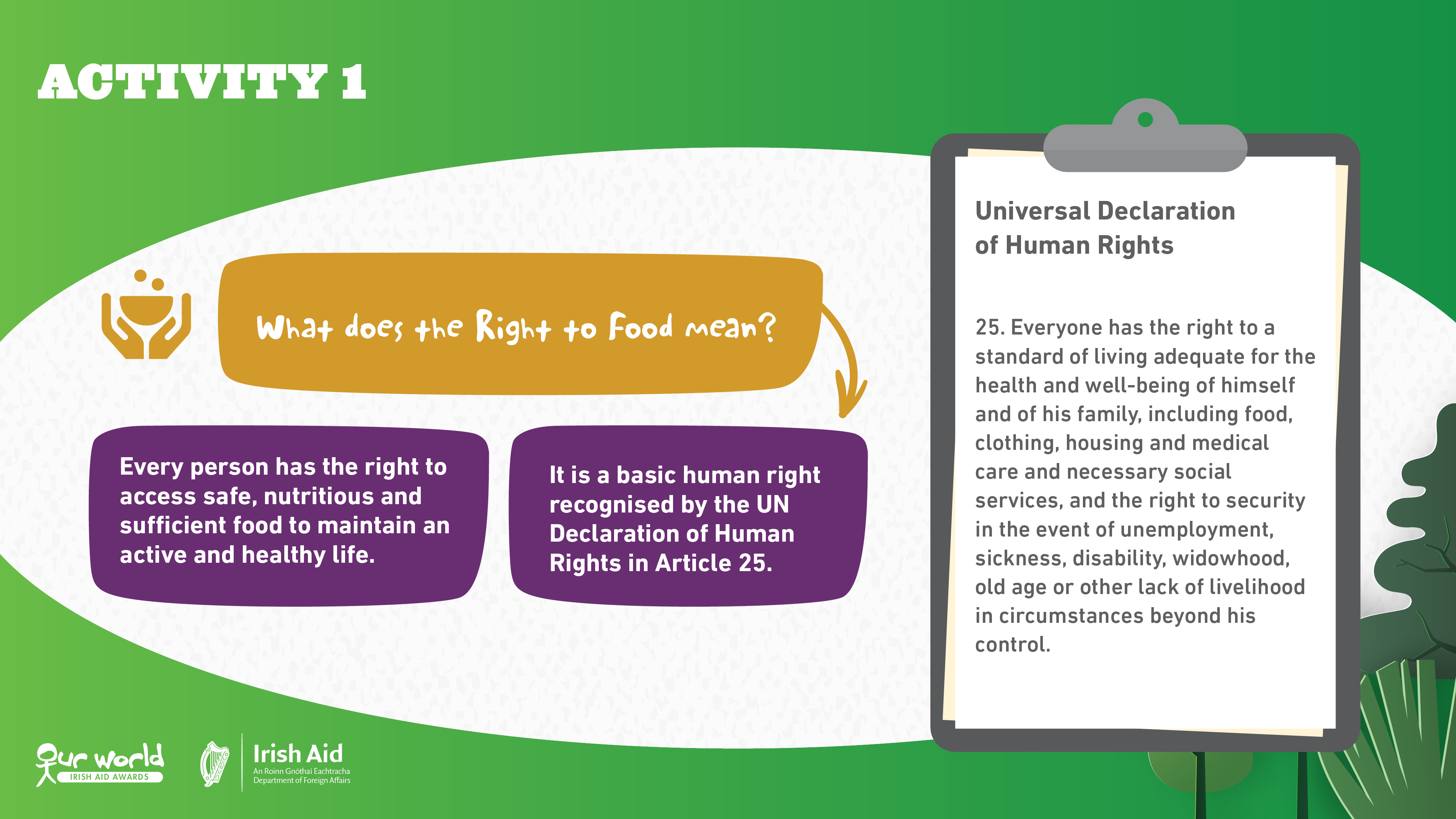 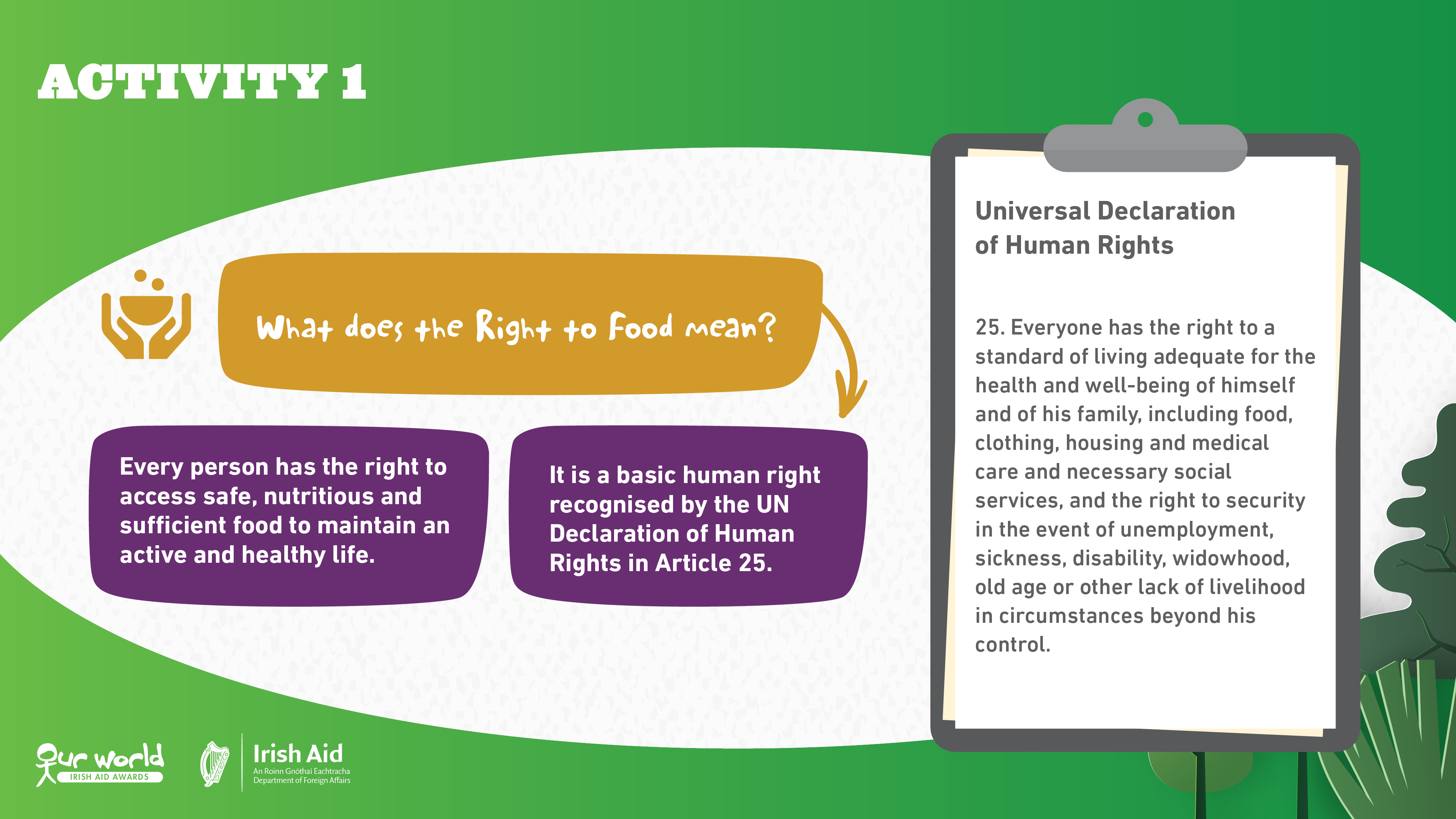 [Speaker Notes: Teacher notes: Activity 1 (Food For Life) (3 animations at * Click)

What does the Right to Food mean? [Possible answers: not being hungry, having enough food to eat, nobody in the world experiencing famine]

Take feedback from a selection of pupils, recording their response on the board. 

* Click to animate in a simplified article 25 of the Universal Declaration of Human Rights (UDHR).

The UDHR was adopted in 1948 in response to World War II.  It is made up of 30 articles.  Read through the article on the slide.  

* Click to animate the points about the Right to Food, reading each aloud.]
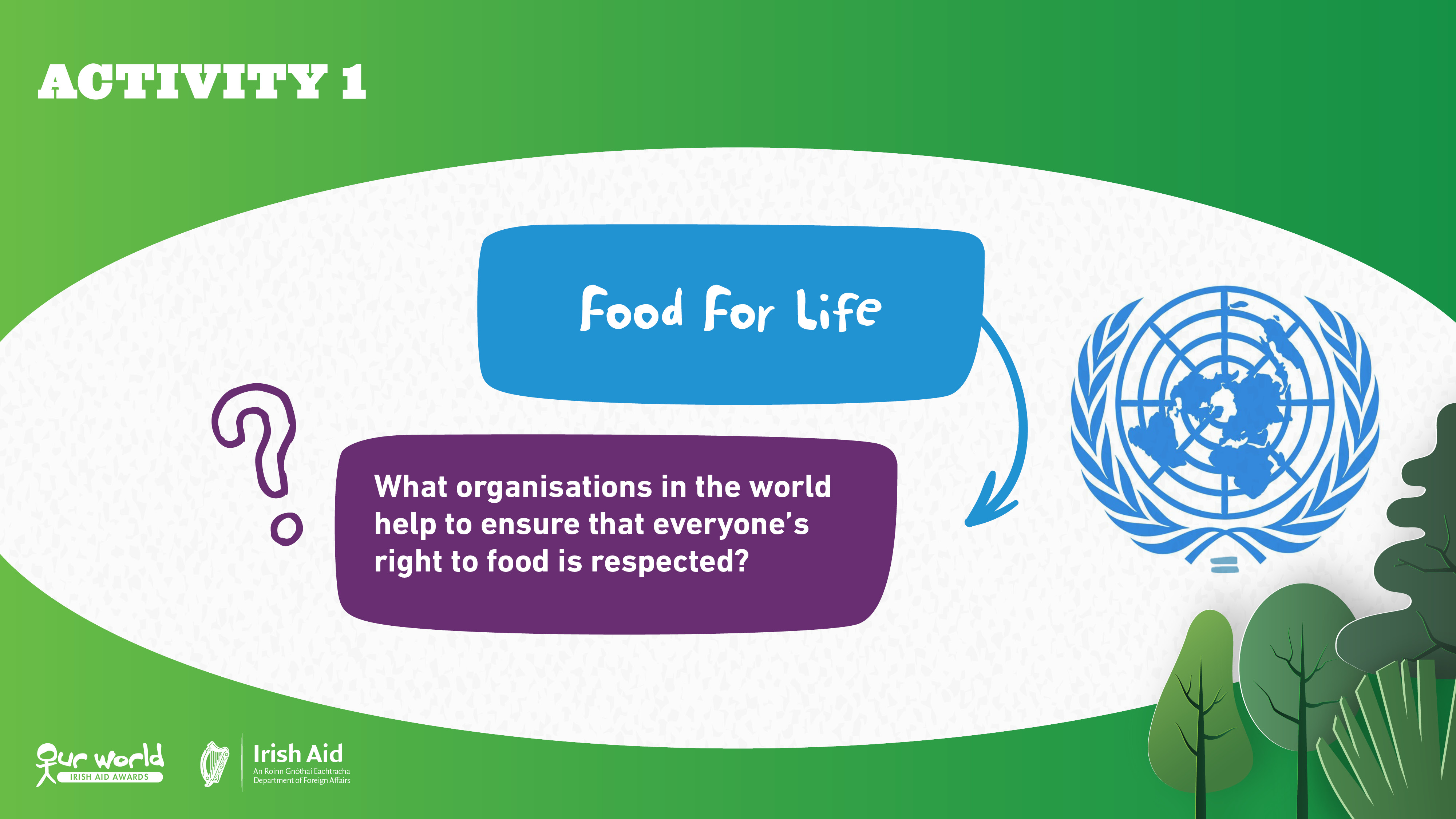 [Speaker Notes: Teacher notes: Activity 1 (Food For Life) (1 animation at * Click)
Children in small groups will discuss why the Right to Food is so essential, and who can support that right?
What are the reasons that make the Right to Food for everyone in the world essential? 
Who can support the Right to Food for everyone?  (Governments, Farmers, Individuals, Families, private business, non-government organisations)

Record the answers on the board, these will include: 
Food is necessary for survival and health
Malnutrition has long lasting negative effects on individuals and communities
Ensuring everyone has access to food, ensures that we are moving toward a more equal world

All people, no matter where they live, who they are or what they own, have the right to food.  

Does anyone recognise the blue globe on the slide?  This is the logo of the United Nations.  Can anyone tell me what the United Nations is?  It is an international organisation, like a big club, made up of 193 countries, including Ireland.  Together these 193 countries make decisions about our world, and how we can all live together sustainably, in equality and peace.

The UN are one of the organisations that help to ensure everyone’s Right to Food 

Don’t forget to take a picture of your pupil’s responses and share them with us to be in with a chance to be included in our next issue of the Global Goal Getters Magazine!]
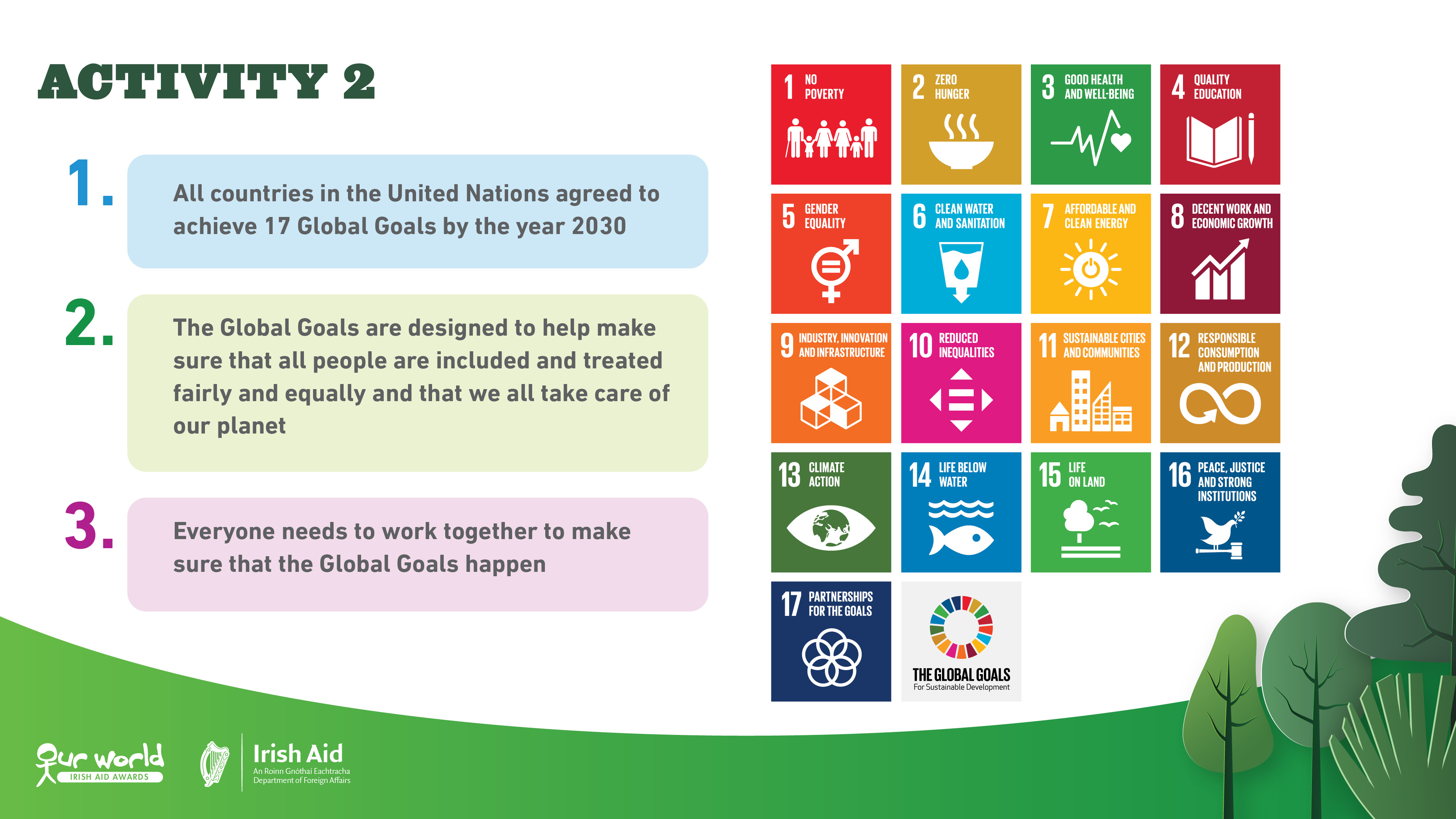 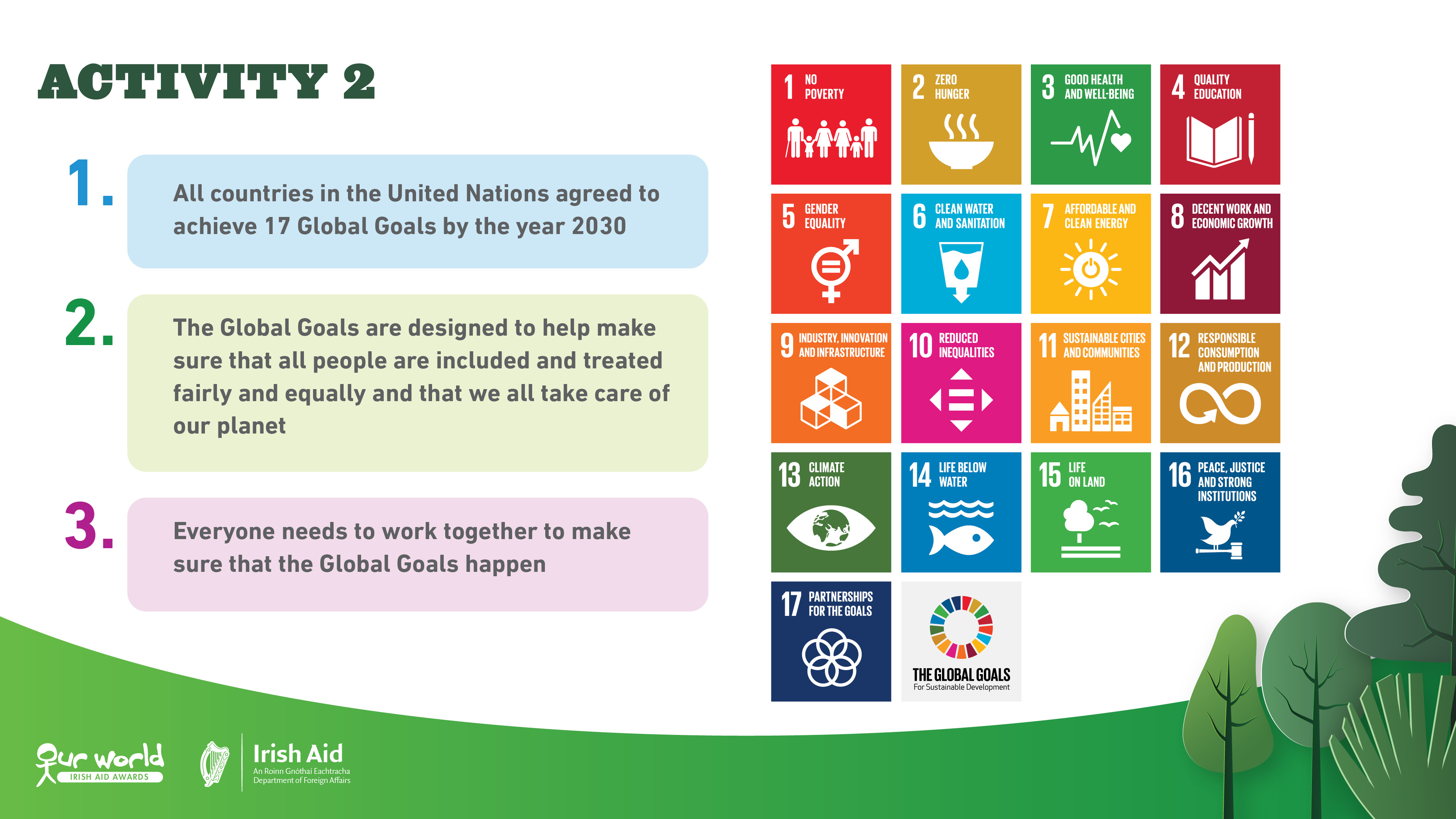 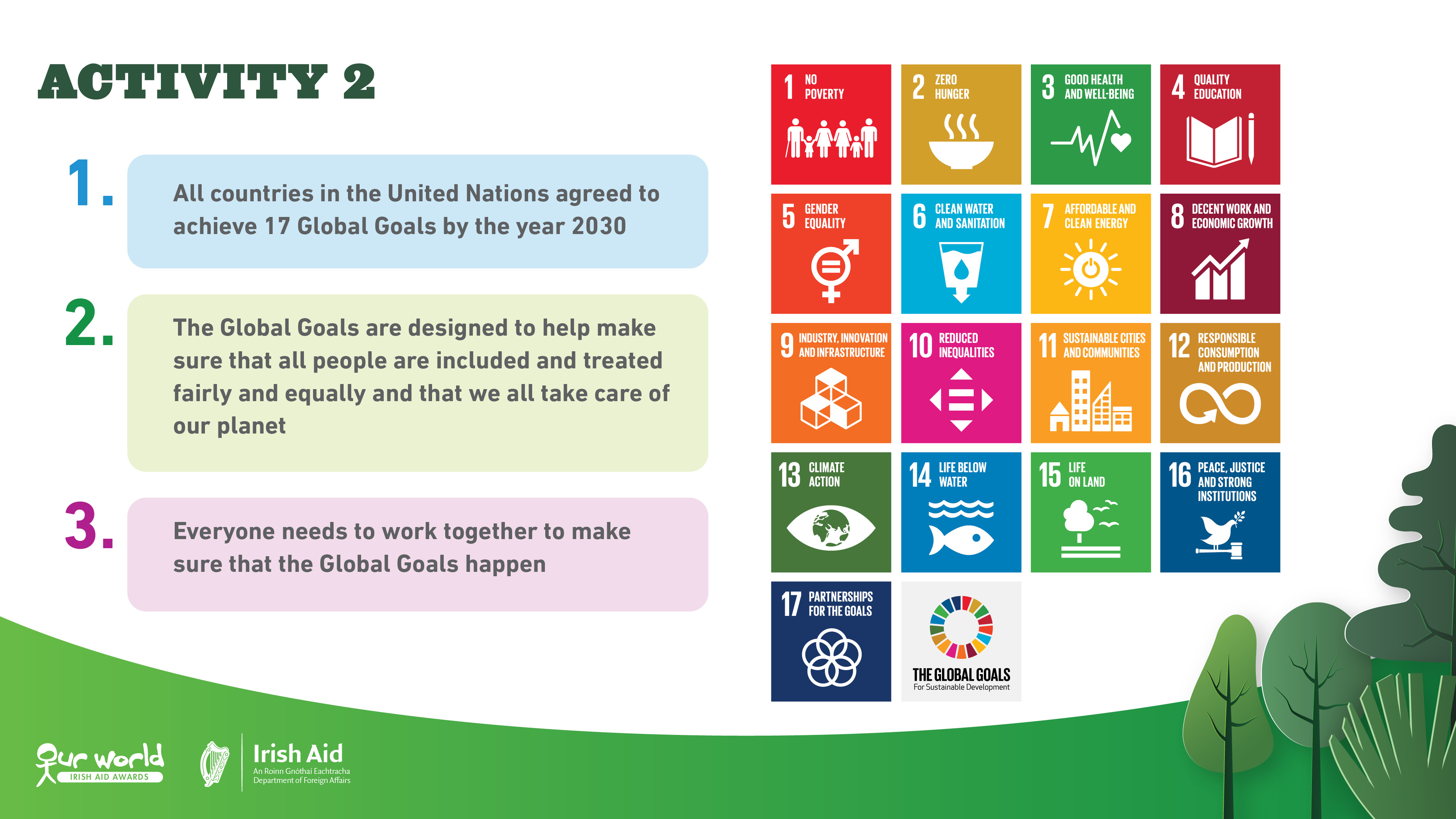 [Speaker Notes: Teacher notes: Activity 2 (The Global Goals for Sustainable Development) (3 animations at * Click)

Have you ever seen this image before?  These are the United Nations Sustainable Development Goals, or the Global Goals.

* Click to animate in the first bullet point

The 17 Global Goals are a plan that was designed by the United Nations.  

* Click to animate in the second bullet point

There are a number of the Global Goals that will be achieved if we can ensure that there is ’Food for Life” in the world. What goals do you think are most related to this year’s Our World Irish Aid Awards theme ‘Food for Life’

* Click to animate in the third bullet point

The Global Goals are universal.  This means that they are for everyone and especially the people in our world who are treated unfairly or disadvantaged – people who do not have enough good food or clean water to live well or cannot afford to send their children to school or get medical help when they need it.  The fact that the Goals are universal also means that we all have a part to play in making them happen.  

Depending on how familiar your class are with the Global Goals, you could display the child-friendly version of the 17 Global Goals.
Child-friendly version of the Global Goals text:
1. End poverty
2. End hunger
3. Make sure everyone can live healthy lives
4. Make sure everyone gets a good education
5. Make sure that women and girls get the same chances as men and boys
6. Make sure that everyone has access to clean water and proper toilets
7. Make sure that everyone has enough heat, light, and power without damaging the environment
8. Help countries to develop and provide good jobs in a way that benefits everyone
9. Build schools, hospitals, and roads, and promote businesses and industries that make all people’s lives better
10. Make sure that everyone is treated fairly, and that countries treat each other fairly
11. Make cities environmentally friendly and safe communities, where all people can live well
12. Make sure we do not buy too many things so that we do not use up the earth’s scarce resources
13. Act now to fight climate change
14. Look after the life in our oceans and seas
15. Look after forests, animals, and the earth itself
16. Work for peace and justice inside and between countries
17. Countries will work together in partnership to achieve the Global Goals and make the world a better place for everyone 

Further information about the Global Goals available: https://sdgs.un.org/goals; https://www.globalgoals.org/]
[Speaker Notes: Teacher notes: Activity 2 (The Global Goals for Sustainable Development) (click to play video)

We are going to watch a video about the Global Goals. As you watch, you need to find the answer to one of the questions on the slide.  

Click on the image on the slide to play the video.

For each of the 2 questions, take feedback from a selection of pupils.

Answers:

A selection of answers – SDG 1, 2, 3, 4, 8, 9, 10, 11, 14, 15, 17
Respect the human rights of others; take care of each other; share what we produce fairly and sustainably.

Break into groups of 3 or 4 and create a poster to encourage all to support the right to Food For Life.

What did you learn from this video about the relationship between the Right to Food and the Global Goals? (Ensuring this right will also help us achieve other SDGs, the SDGs are all related, we all depend on earth to live)]
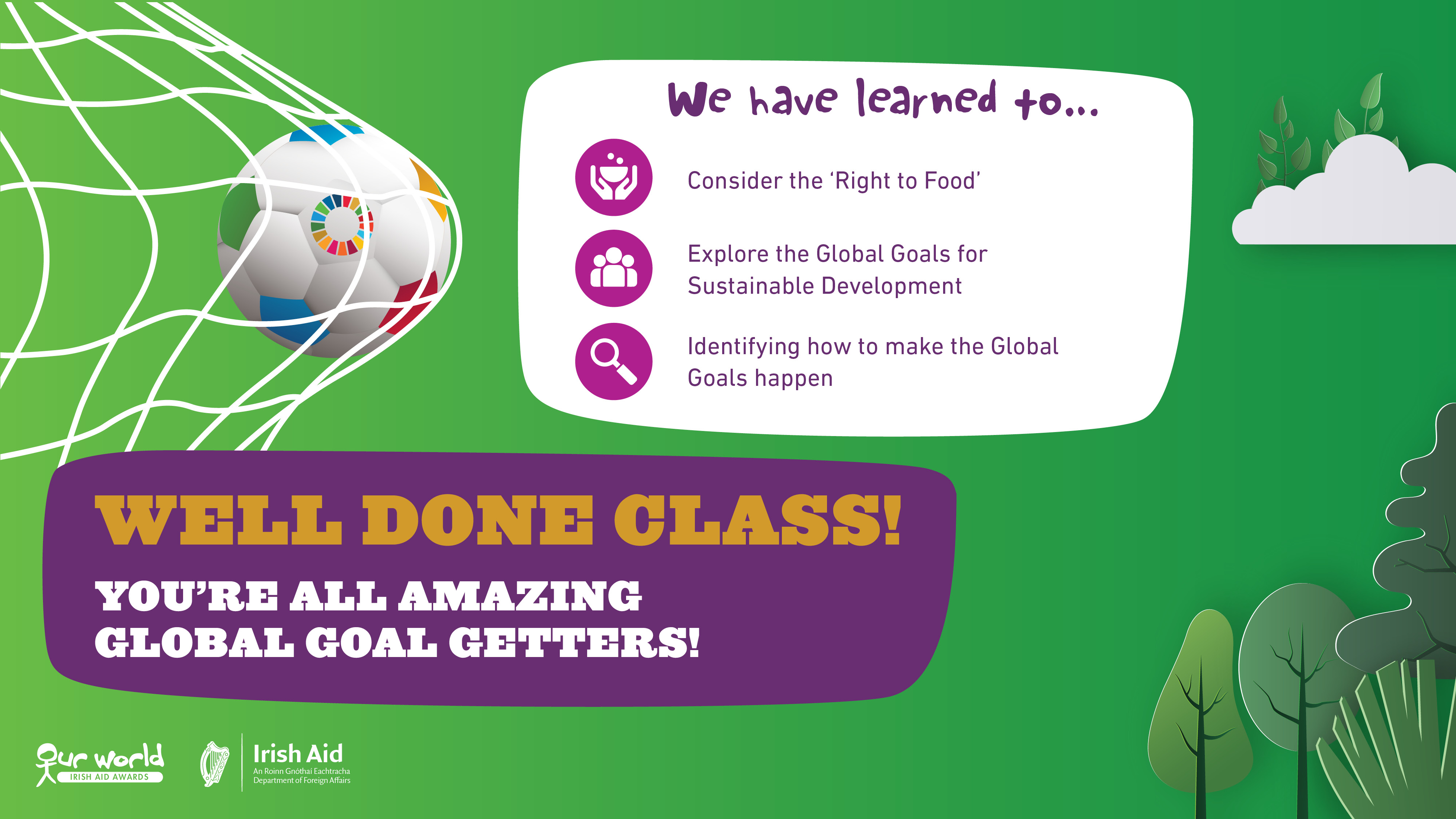 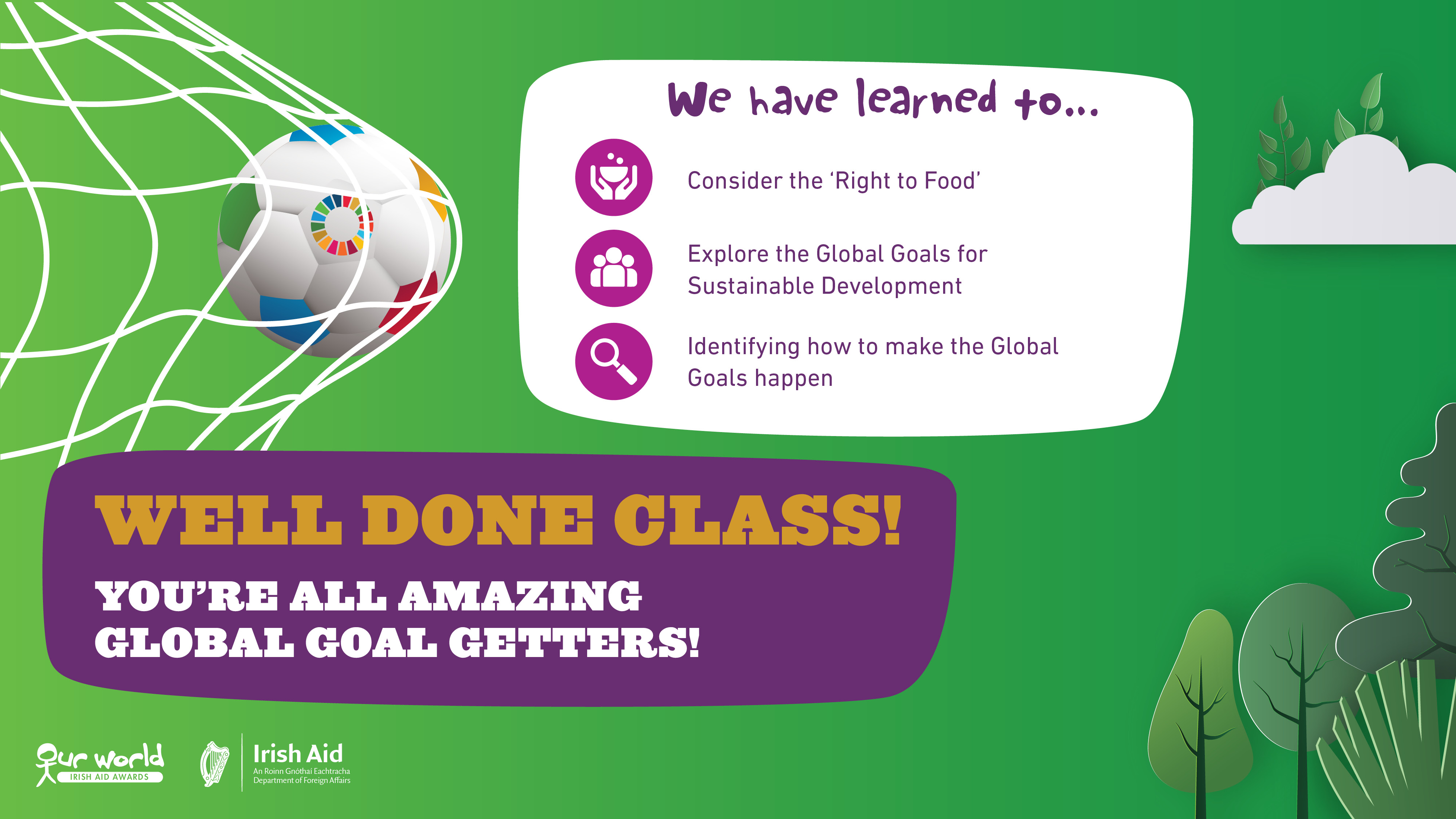 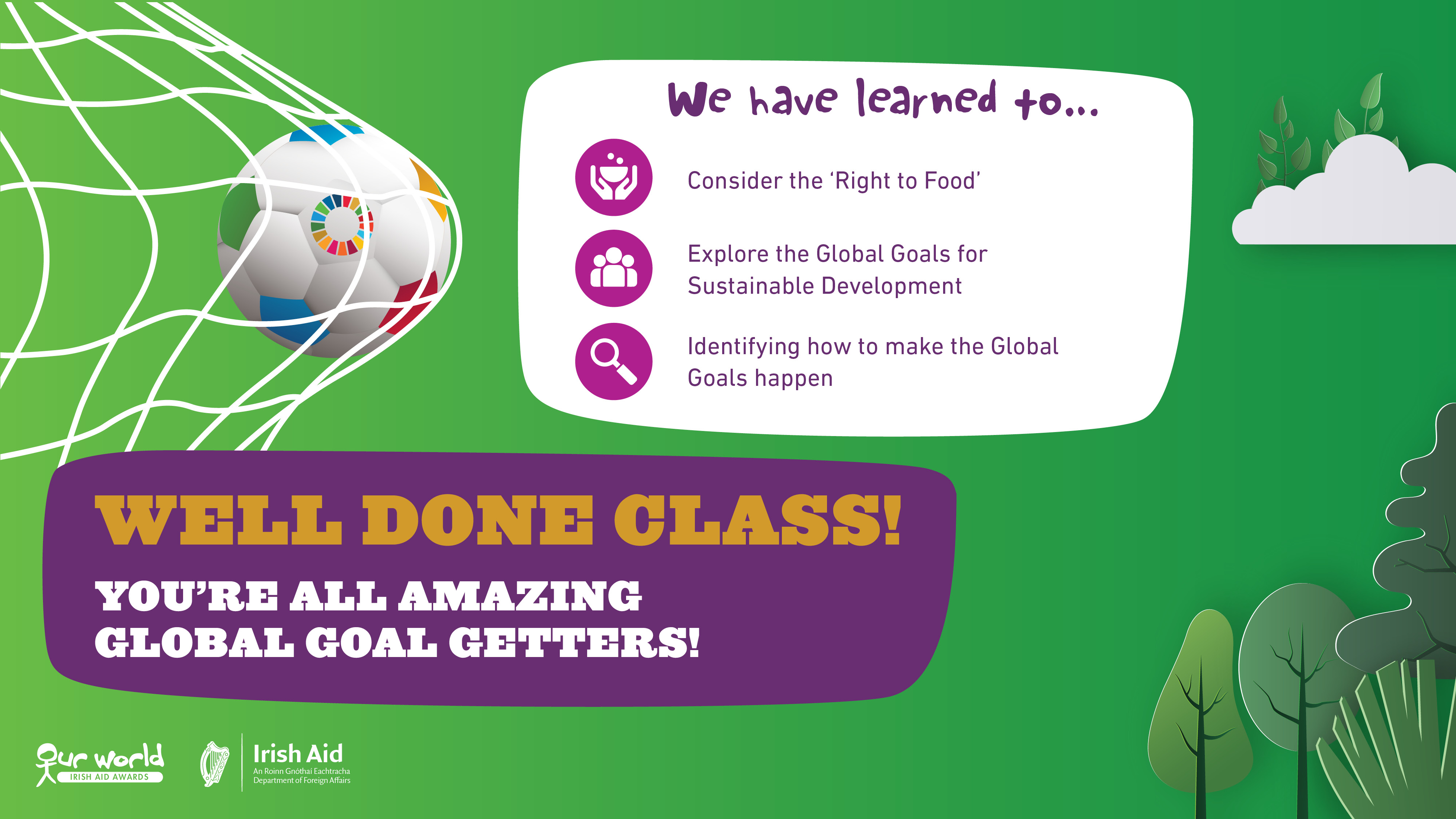 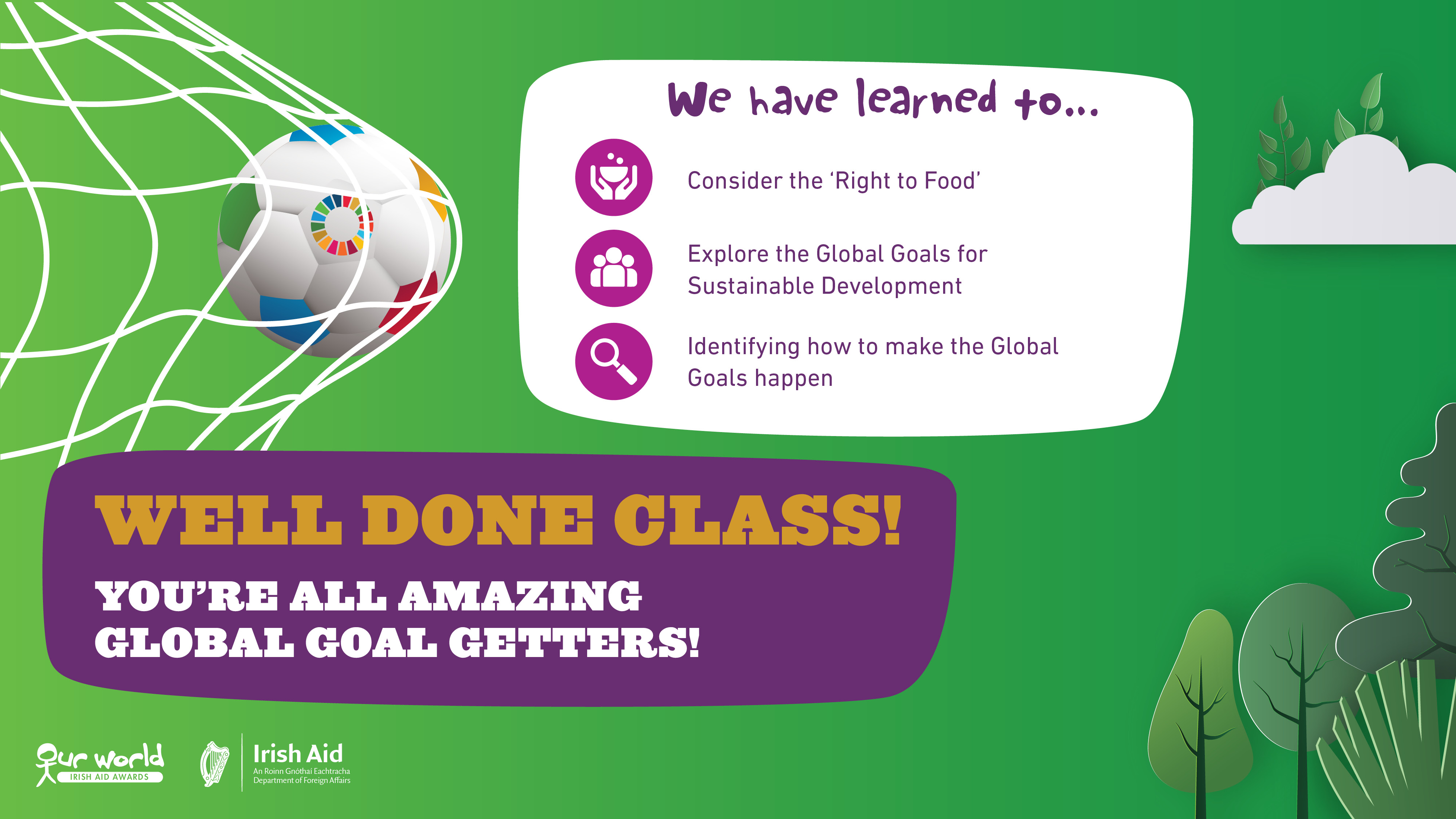 [Speaker Notes: Teacher notes: Reflection on learning  *4 consecutive clicks for text to appear 

Let’s take a few minutes to think about what we have learned in this lesson.  

Imagine you are playing football: 

As each of the learning intentions for this lesson appear on the board, you should mime:

Shooting and scoring a goal in the match – if you are happy that you have learned

Kicking the ball – if you still need a little support from either myself or your classmates to be able to say that you have learned 

* Click to animate each of the learning intentions for this lesson, reading each aloud as they appear.

 Observe pupils to see who might need some extra support.  

You have all done an amazing job and are all fantastic Global Goal Getters.]
[Speaker Notes: Teacher notes: Activity 3 (Global Goal Getters)

We are going to take part in the Our World Irish Aid Awards. 

Entries must be about the 2024 Awards theme of ‘Food for Life’, the Global Goals generally and/or the work of Irish Aid in different countries. 

Our entry can be in any format.  This means we can enter short stories, poems, surveys, video of a performance, posters or something else.  So, get your thinking caps on!  

We can take as much or as little time as we like to create our entry and we can enter more than once.   

For entering we will get a certificate of participation.  Our entry might be published in one of the online Global Goal Getters magazines, by kids, for kids.  In June 2024, the teachers/pupils with the best entries will be invited to a National Awards final and their work will appear in the Global Goal Getters Annual, online and as an insert in a national newspaper. Each winner will receive copies of the Global Goal Getters Annual and a plaque or trophy for their school. 

For more information and entry details for the Our World Irish Aid Awards see: www.ourworldirishaidawards.ie]